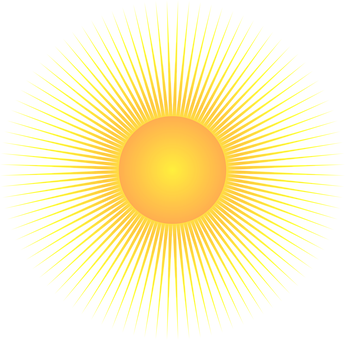 ESTUDO  METÓDICO
  O  EVANGELHO  SEGUNDO  O  ESPIRITISMO
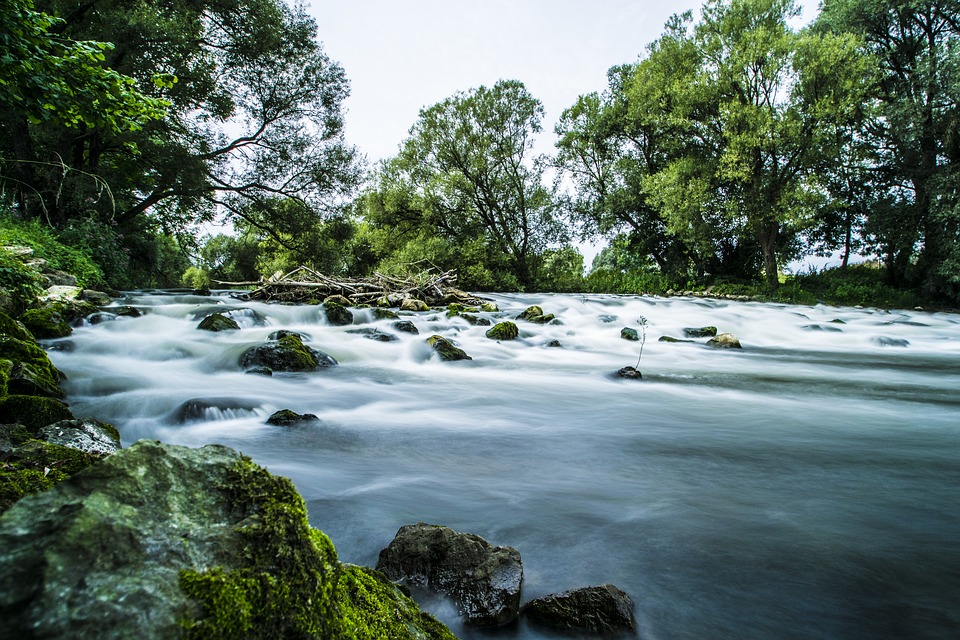 CAPÍTULO  26
1.  DOM  DE  CURAR
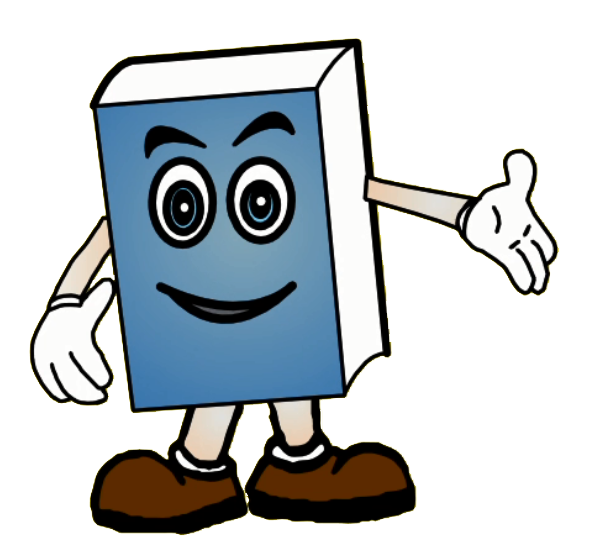 DAR  DE  GRAÇA  O  QUE  DE  GRAÇA  RECEBER
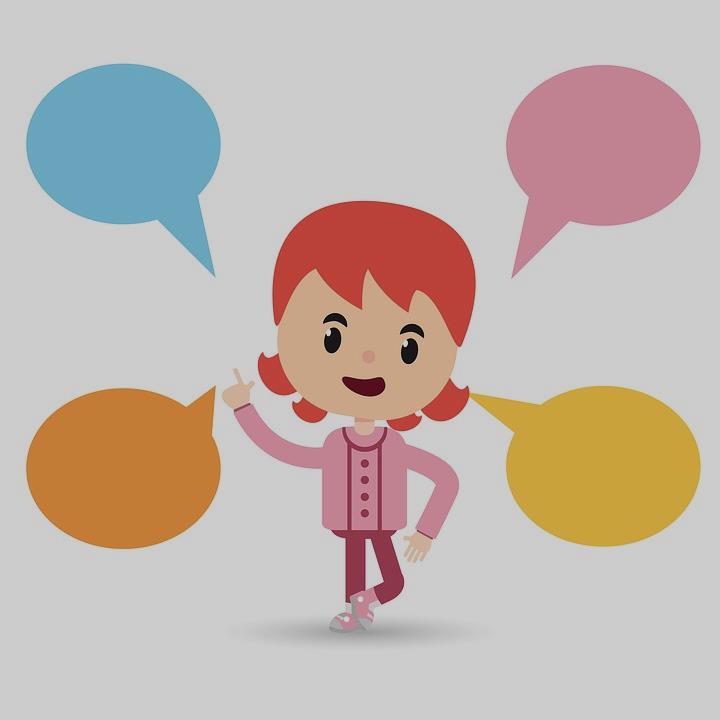 RECOMENDAÇÕES  DE  JESUS
  AOS  APÓSTOLOS
RESTITUÍ  A
  SAÚDE 
 AOS  DOENTES
RESSUSCITAI 
 OS  MORTOS
EXPULSAI 
 OS  DEMÔNIOS
AMAI  AO
PRÓXIMO
DAI  GRATUITAMENTE  O  QUE  GRATUITAMENTE
  HAVEIS  RECEBIDO.
A  EXEMPLIFICAÇÃO  DO  CRISTO
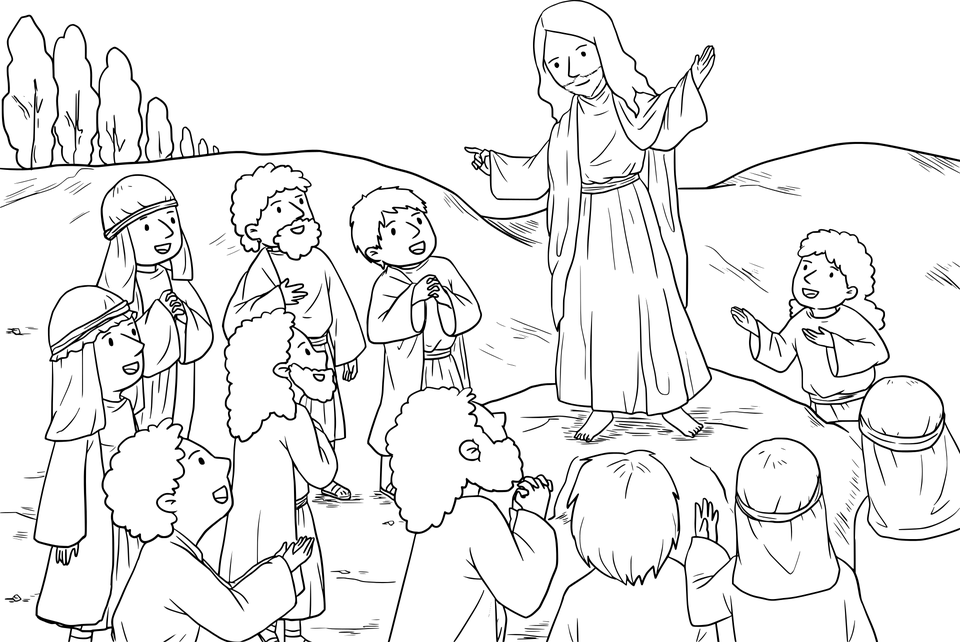 O  MESTRE  DOS  MESTRES,  NÃO  APENAS  ENSINOU,  MAS  EXEMPLIFICOU,  TODOS  OS  SEUS  ENSINAMENTOS.
“DAI  GRATUITAMENTE  O  QUE
GRATUITAMENTE  HAVEIS  RECEBIDO”
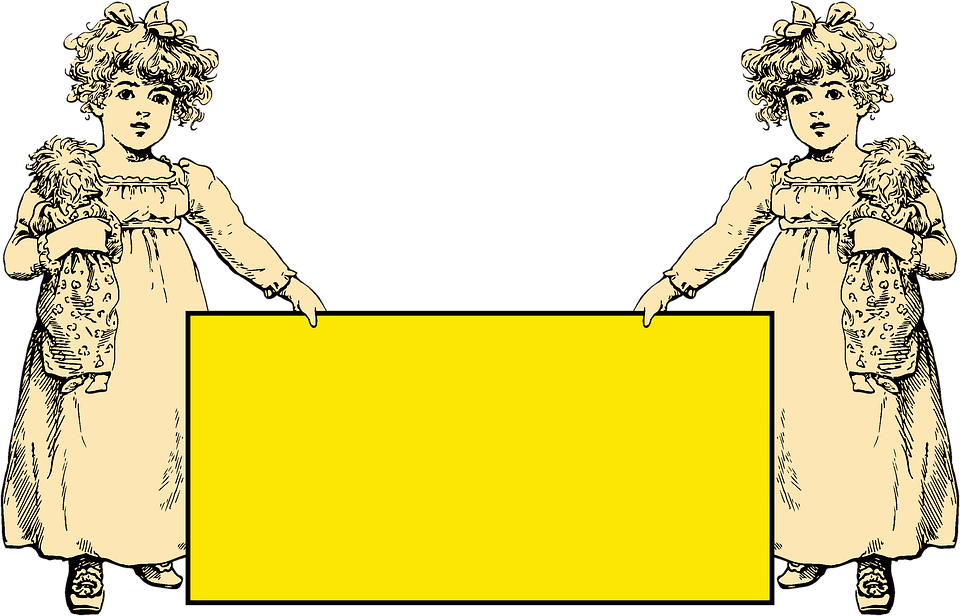 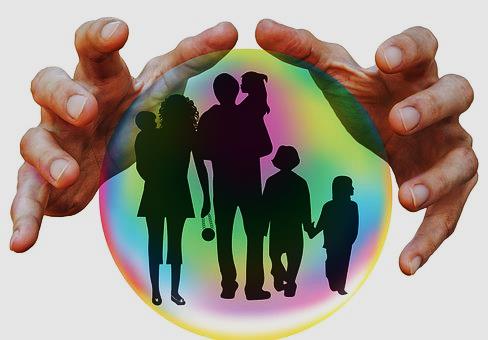 QUE  NÃO  FIZESSEM  DOS  DONS
  RECEBIDOS  OBJETO  DE 
 COMÉRCIO,  NEM  DE  
ESPECULAÇÃO,  
NEM  MEIO  DE  VIDA.
COM  ESSA  RECOMENDAÇÃO,  JESUS  PRESCREVE  QUE  NINGUÉM  SE  FAÇA  PAGAR  DAQUILO  POR  QUE  NADA  PAGOU.
OS  DONS  RECEBIDOS
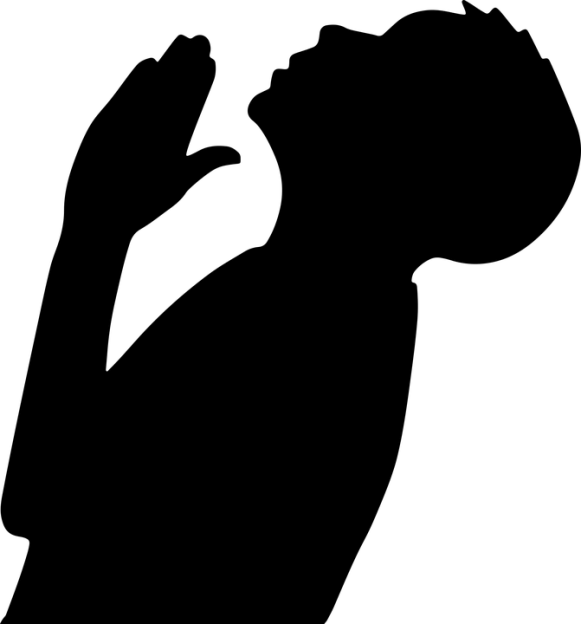 CURAR  OS  DOENTES
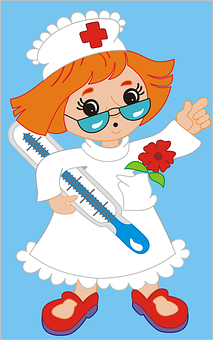 EXPULSAR  OS  MAUS  ESPÍRITOS
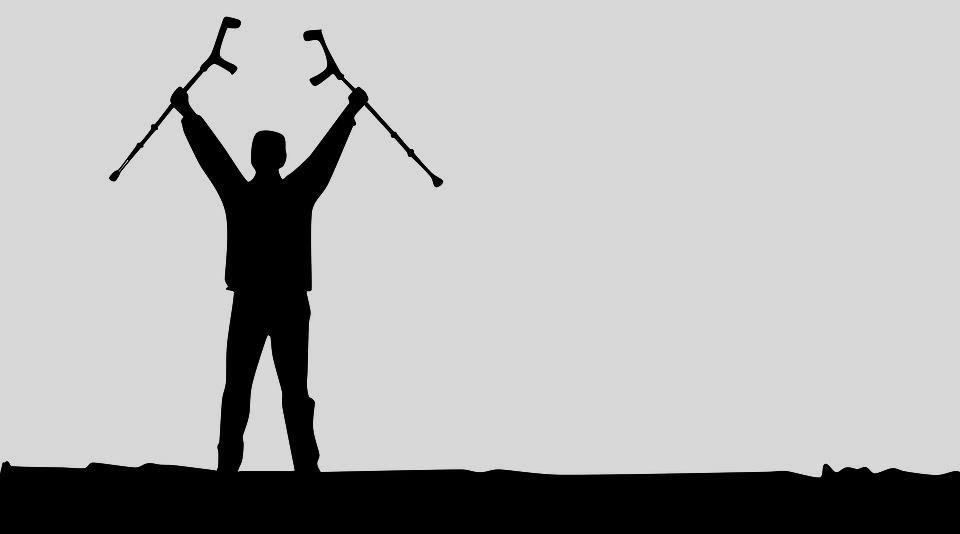 O  MAGNETIZADOR
ORDEM  DO  CRISTO  A  TODOS  NÓS
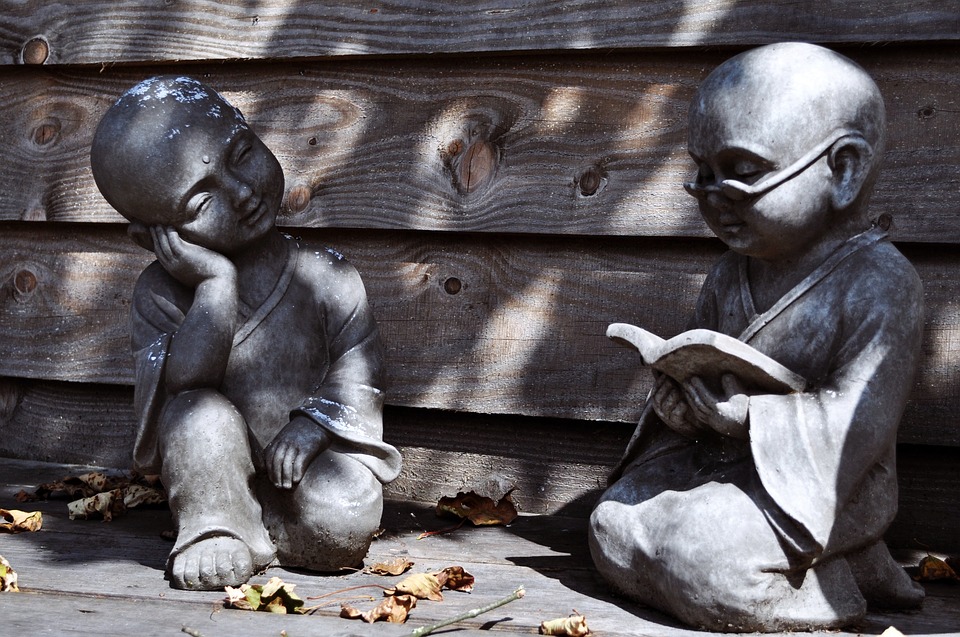 EXERCITE,  UTILIZE,  USE  OS  DONS  RECEBIDOS  MAS,  GRATUITAMENTE !
CONCLUSÃO
“DAI  GRATUITAMENTE  O  QUE
GRATUITAMENTE  HAVEIS  RECEBIDO”
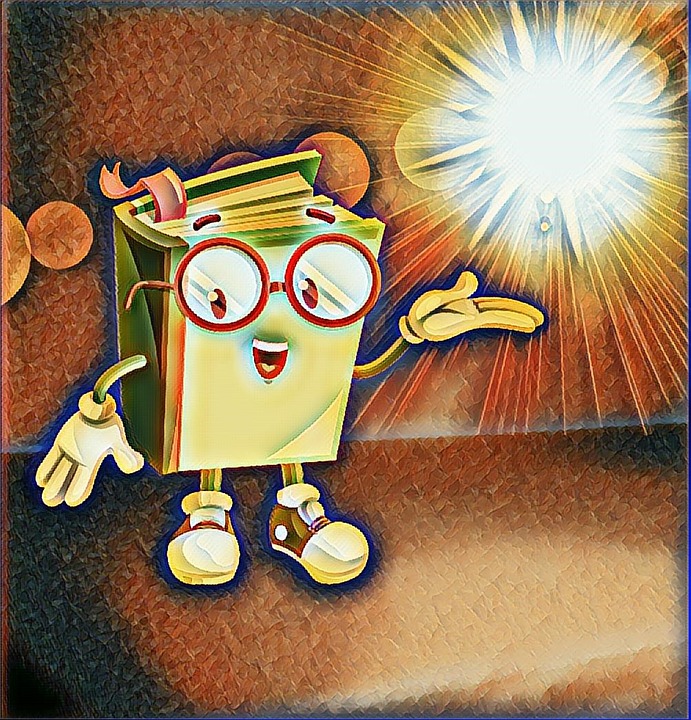 QUER  DIZER . . . .
JESUS  RECOMENDOU  QUE   SE  RECEBEMOS 
 UM  DOM  DE  DEUS,  JAMAIS  PODEMOS  COBRAR 
  POR  UMA  COISA  QUE  RECEBEMOS  DE  GRAÇA.
DOM  É  UM  PRESENTE.
PARA  A  GENTE  PENSAR...
“Dai de Graça o que de Graça recebeste”
Some os números das figuras e a
 maior soma será a resposta correta
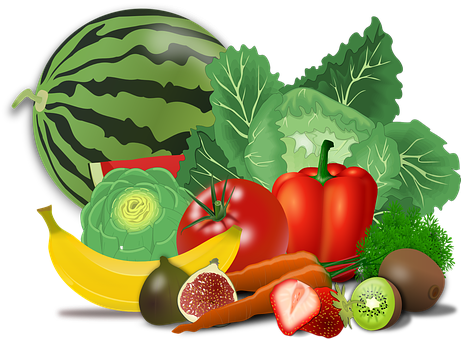 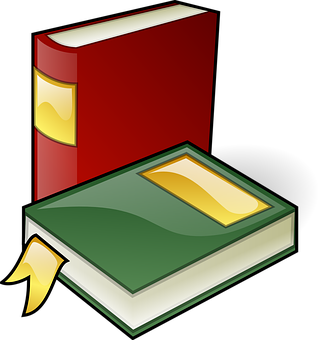 10
3+2+1+4=
09
2+2+3+2=
Comida
Conhecimento
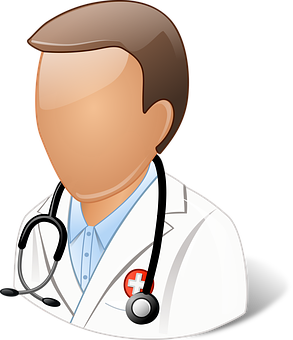 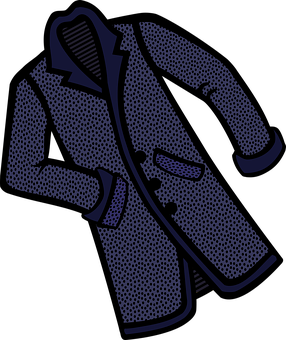 11
10
4+2+1+3=
5+2+3+1=
Médico
Roupa
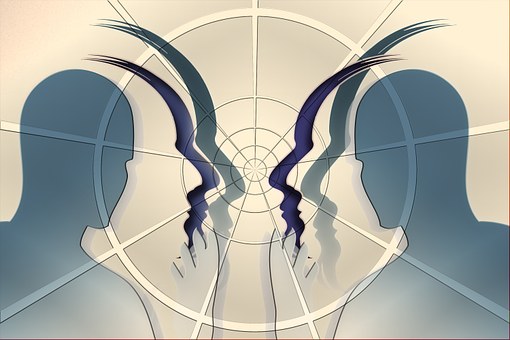 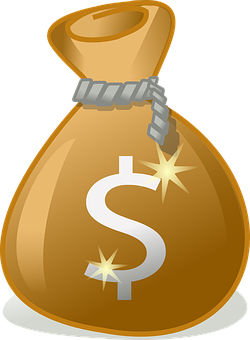 080
08
12
4+3+2+3=
1+3+2+2=
Mediunidade
Dinheiro